Повторяйте за нами!
Подготовила:
учитель начальных классов
Татьяна Геннадьевна Денгубенко
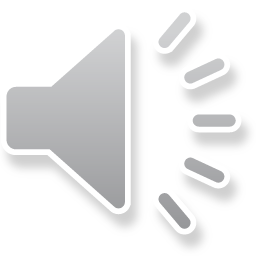 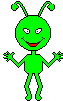 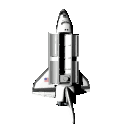 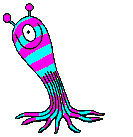 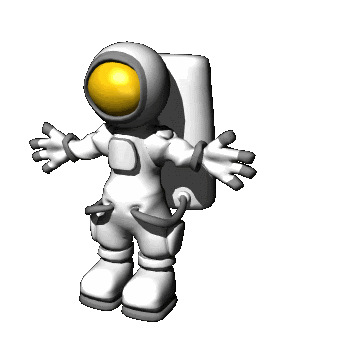 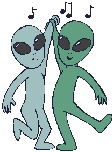 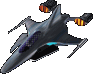 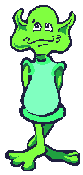 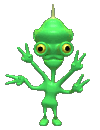 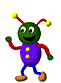 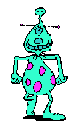 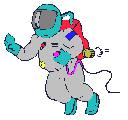 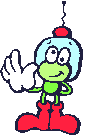 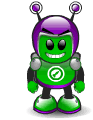 Спасибо за внимание!